CSCI N331 VB .NET Programming
3 - Variables
Lingma Acheson
Department of Computer and Information Science, IUPUI
What is a variable?
A space in computer memory to hold data.
Use as a media to store data for later use.
Envision a container that you can put things in and pass it to somebody else.
John
Hello, John!
John
What is a variable?
A variable has
Name: name of the container to identify the container 
Value: the item in the container. Need to know the name of the container to know what’s in the container.
Type: use different types of container to hold different kinds of things.
What is a variable?
UserInput example:
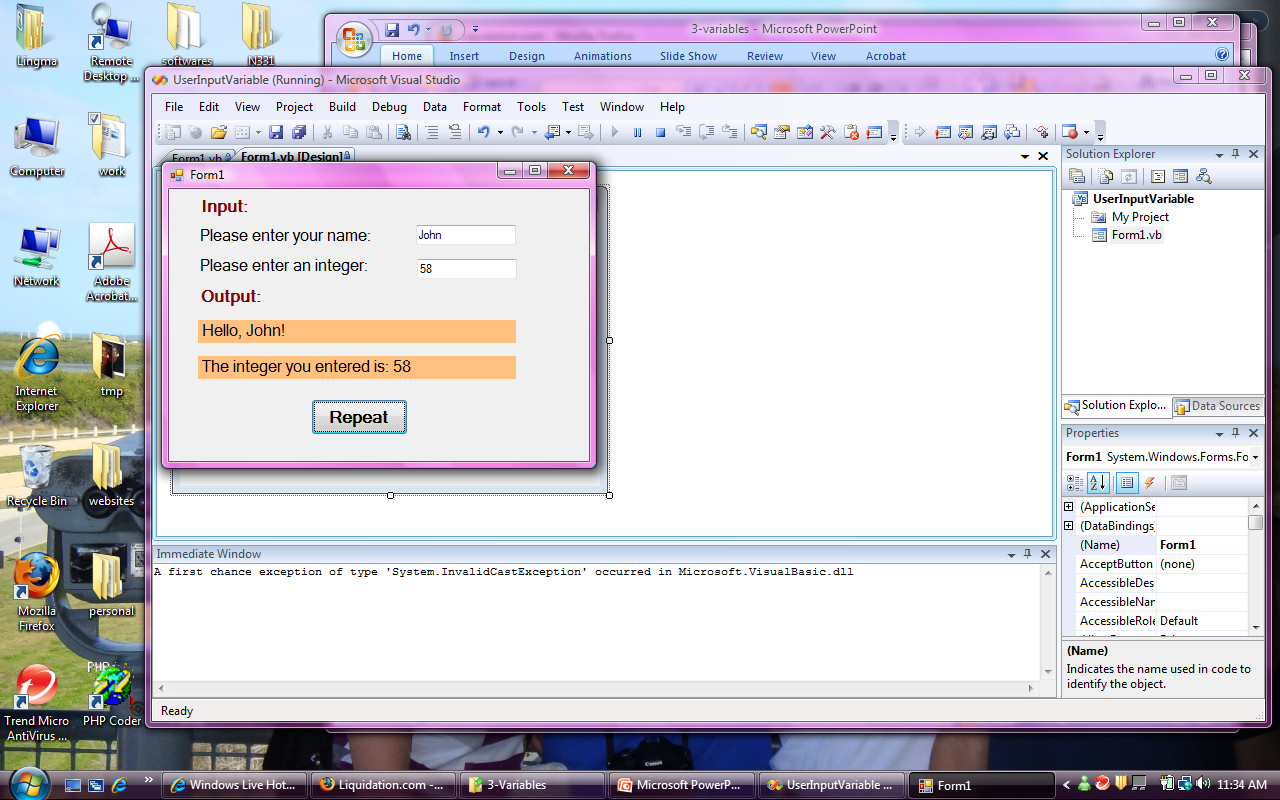 Box1
John
Hello, John!
John
Box2
58
The number you entered is: 58
58
What is a variable?
First variable:
Name: Box1
Value: John
Type: Text
Second variable:
Name: Box2
Value: 58
Type: Integer
Box1
John
Hello, John!
John
Box2
58
The number you entered is: 58
58
Variable Types
Frequently used types:
Integer: Used to store an integer number
Double: Used to store a whole number or a number with  
                  decimal points
String: Used to store 1 or more sequence of alpha-numeric characters (text)
Boolean: Used to store a True or False value
Variable Types
To create a variable:
		Dim intInput As Integer
		intInput = 2

		Dim dblInput As Double
		dblInput = 2.5

		Dim strName As String
		strName = “John”    ‘the value of the String type must be enclosed 				‘by double quotes
		Dim blnPass As Boolean
		blnPass = True
Variable Types
Camel notation is used when defining variable names. The first three letters indicate the type of the variable, and the later part should indicate the purpose of the variable. E.g.
	intInput: “int” shows this is an Integer, and “Input” shows this variable is created to store a user input.
	dblInput: “dbl” shows this is a number that can have decimal points, and “Input” shows this variable is created to store a user input.
	strName: “str” shows this is a text String, and “Name” shows this is created to store a name.
	blnPass: “bln” shows this is a Boolean type (can only have True or False as its value), and “Pass” means this variable will indicate pass or fail.
Variable Types
Once a variable is created, its value can change while the type and the name stay the same.
	E.g. intInput = 2 
		   …
		   intInput = 3 ‘the value of intInput is changed to 3
	E.g. strName = “John” 
		   …
		   strName = “John Smith”  
		   ‘the value of strName is changed to “John Smith”
Variable Types
Whenever a variable name is seen at the right hand side of the “=“ sign or used by itself, it’s actually using the value of the variable.	E.g.   Dim intInput1 As Integer
			 Dim intInput2 As Integer
			 intInput1 = 2 
			 intInput2 = 3
			 intInput1 = intInput2 
			‘assign the value of intInput2 to intInput1. Now intInput1  
             ‘becomes 3
	A math addition example:
			Dim intInput1, intInput2, intResult As Integer 
			‘can create multiple variables in one line, but the variables must 
			‘be of the same type
			 intInput1 = 2 
			 intInput2 = 3
			 intResult = intInput1 + intInput2 ‘intResult has a value of 5
Variable Type Conversion
The value of one variable can be assigned freely to another variable if the two variables are of the same type. 
To assign the value of a String type to an Integer variable, we must first change the type into an integer. E.g.  If we ask users to enter two integer values from two textboxes,  add the two values together, and display the addition result to the user, we must first change the two inputs into integers before we can do math, because all the values coming from textboxes are String types. 
		Dim intInput1, intInput2, intResult as Integer
	   intInput1 = Cint(txtBox1.Text) ‘Change the text into an integer 
		intInput2 = Cint(txtBox2.Text) ‘Change the text into an integer 
		intResult = intInput1 + IntInput2
[Speaker Notes: b]
Variable Type Conversion
Method used to convert data types
To an Integer: CInt()
To a Double: CDbl()
To a String: CStr()
To a Double or Integer: Val()
The value to be converted must appear inside the ().
[Speaker Notes: b]
Code Comments
In a VB program, anything after the ‘ sign will be interpreted as comments or explanations. These lines will not be executed by the program. Good for providing information for the developer or for other readers of the program.
‘ sign and the text after the sign will show in green color. E.g.
		 intInput1 = Cint(txtBox1.Text) ‘Change the text into an integer 
If starting a new line, the line must be prefixed with the ‘ sign. E.g.
		 Dim intInput1, intInput2, intResult As Integer 
		  ‘Declare three integer variables, intInput1 for storing the first user    
          ‘input, intInput2 for storing the second user input, and intResult for
		  ‘ storing the result.
[Speaker Notes: B]
Code Comments
Three types of places where we should put comments
Program comments. 
Appears at the beginning of the file.
Gives information about the program, e.g. Project name, author, date, and purpose. 
Always necessary
Function or block comments
Appears right before the function or block.
Describes the purpose of the function or block.
Always necessary.
Statement comments
Appears before or after the statement to give information about the statement.
Necessary if the purpose of the statement is not obvious.
It is a good habit to explain the purpose of the variable whenever creating a variable.
[Speaker Notes: b]
Code Comments
To make your program more readable, you should group the statements together using blank lines.
    E.g. The follow code is grouped into three sections:
	  Dim dblInput1 As Double ‘ Store the first user input
         Dim dblInput2 As Double ‘Store the second user input
         Dim dblResult As Double  ‘Store the result
	
	   'Change the text input into a Double number
         dblInput1 = CDbl(Me.txtInput1.Text)
	    dblInput2 = CDbl(Me.txtInput2.Text)

	    ‘Do the addition and store the result
	    dblResult = dblInput1 + dblInput2
[Speaker Notes: b]